История Московского Кремля
Автор:
Носова Ольга Степановна,
учитель начальных классов
МОУ «ООШ №53» пгт. Изъяю
г. Печора Республика Коми
При Иване Калите поднялись кремлёвские стены из крепкого дуба (14 век, с 1331 года по 1365 год)
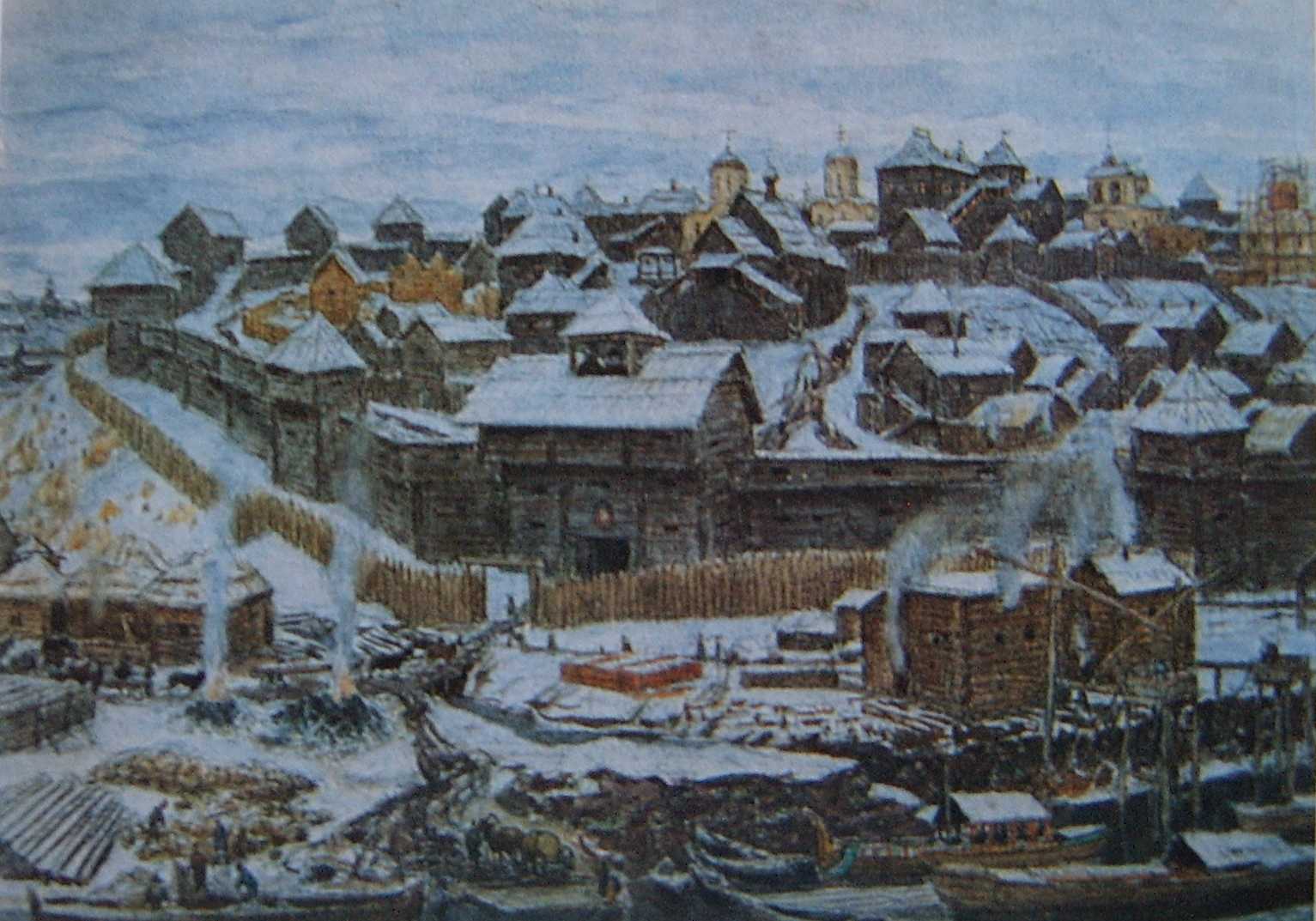 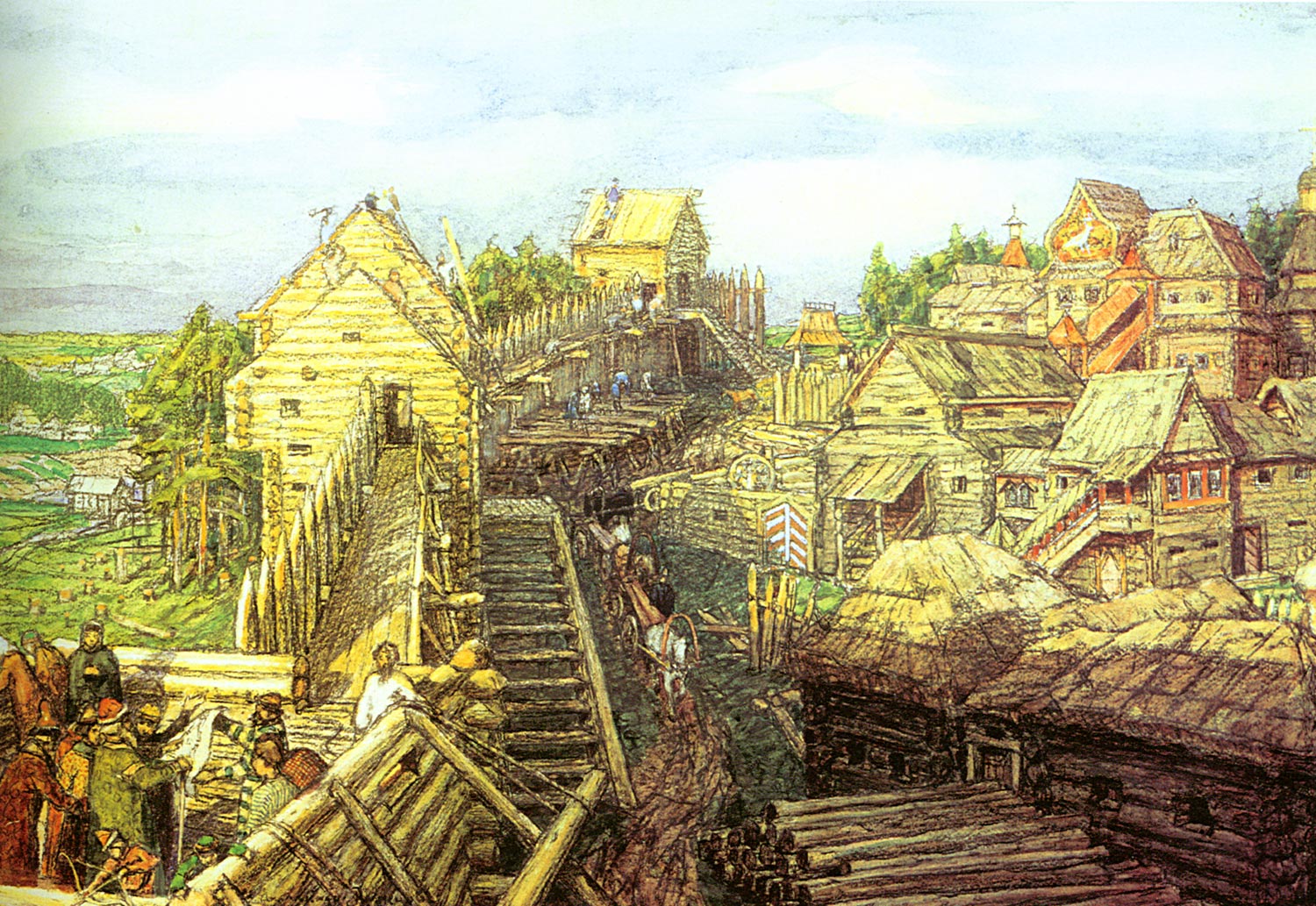 В 1365 году вся Москва сгорела. Княжил в это время князь Дмитрий (Донской). Он возвёл стены Кремля из белого камня. Толщина стен достигала 2-3 метров. Более 100 лет служили белокаменные стены и башни.
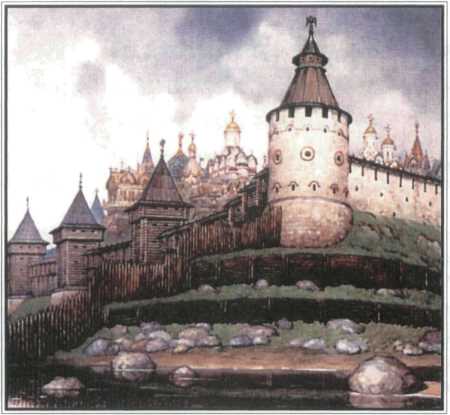 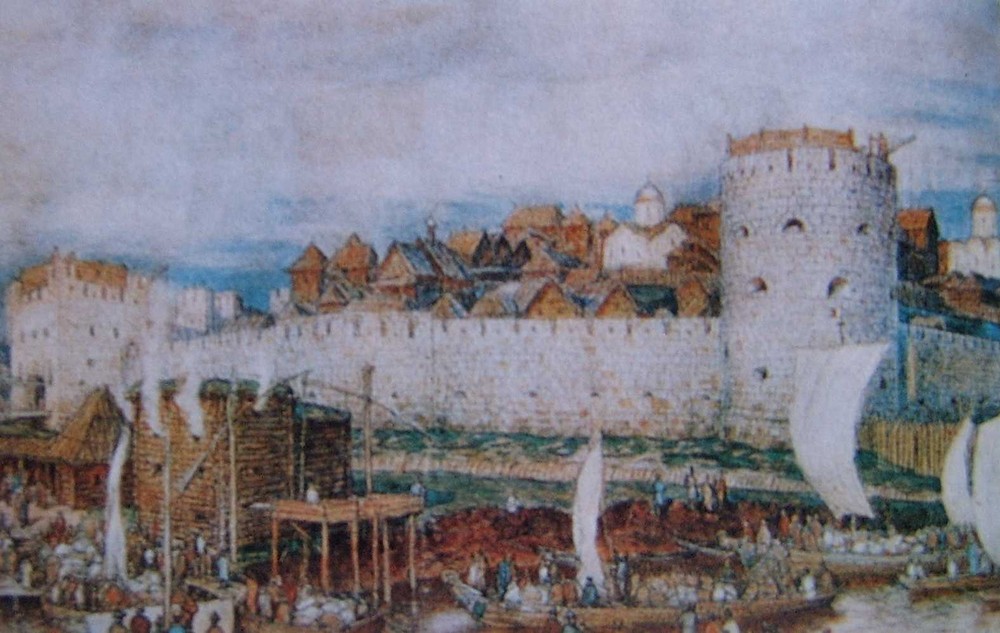 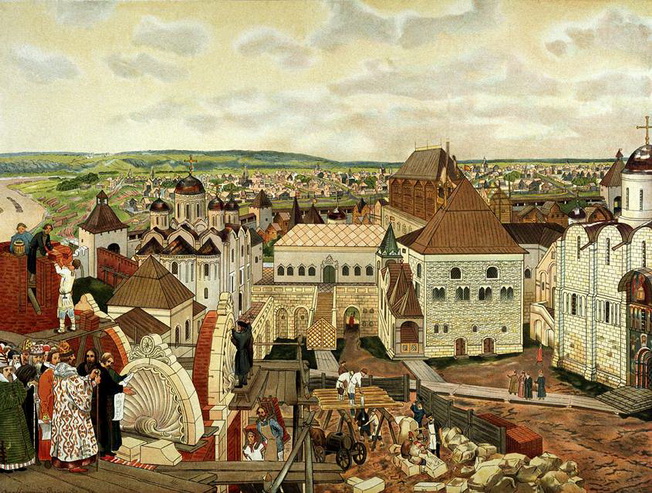 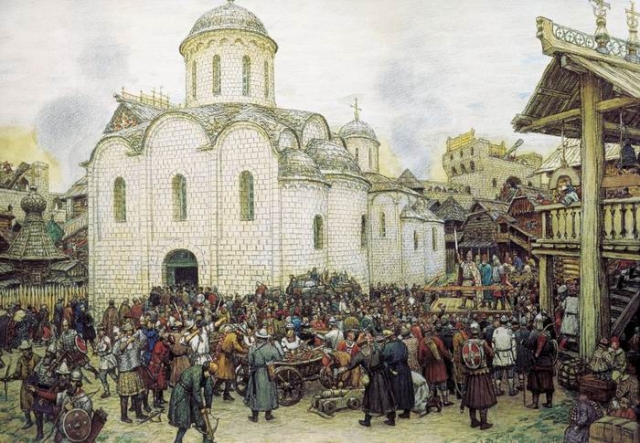 К середине 15 века стены сильно обветшали и уже не могли служить надёжной защитой. На рубеже 15-16 веков построили новый Кремль из красного кирпича. Правил на Руси в то время Иван III.
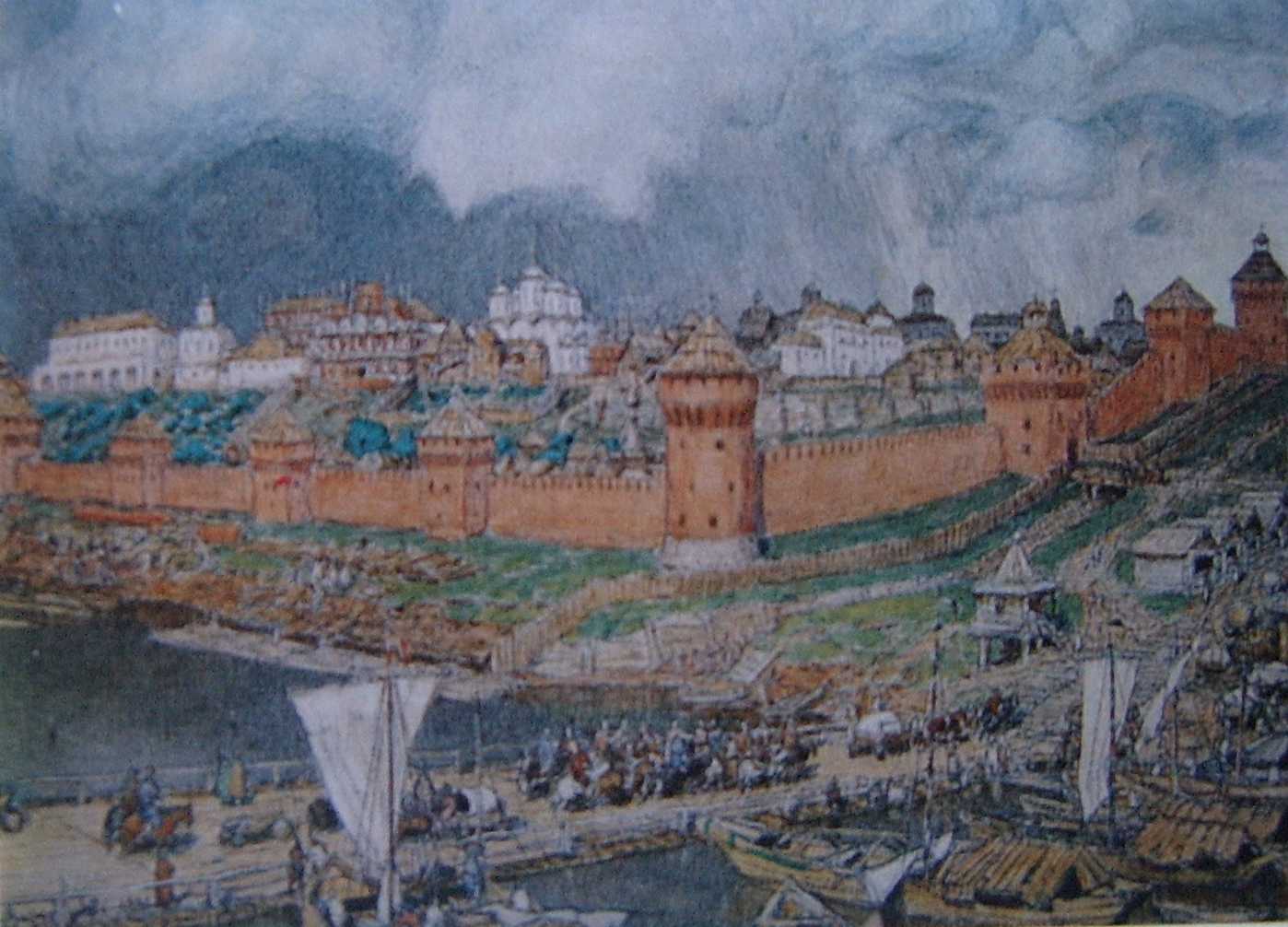 В Москву были приглашены лучшие русские и иностранные зодчие. Центром кремля стала Соборная площадь.
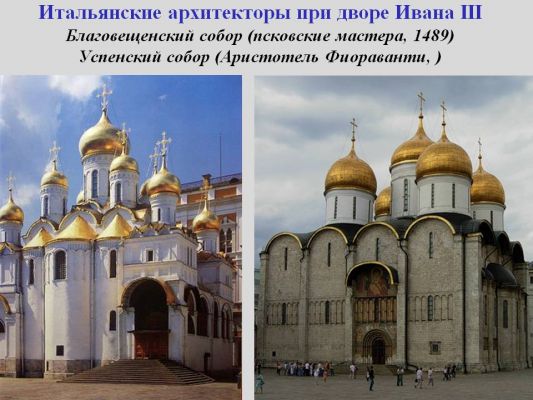 1491 год. Итальянские мастера возвели Грановитую палату. Её стены украшены фресками.
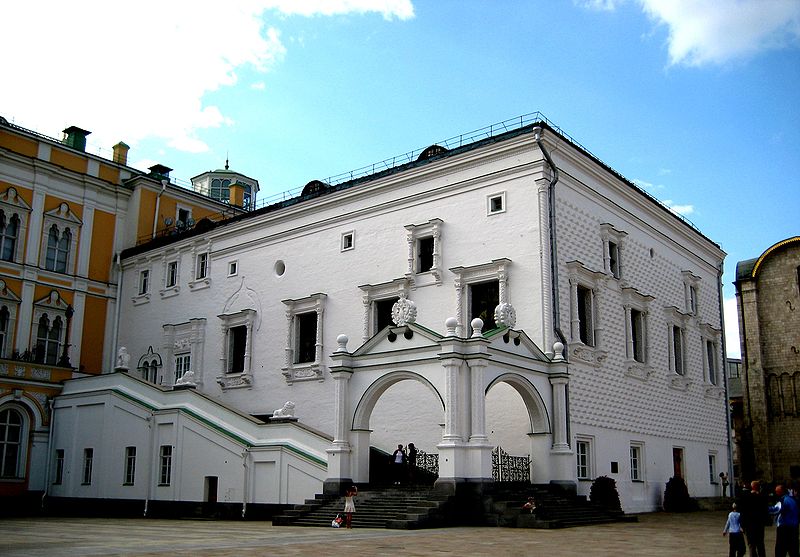 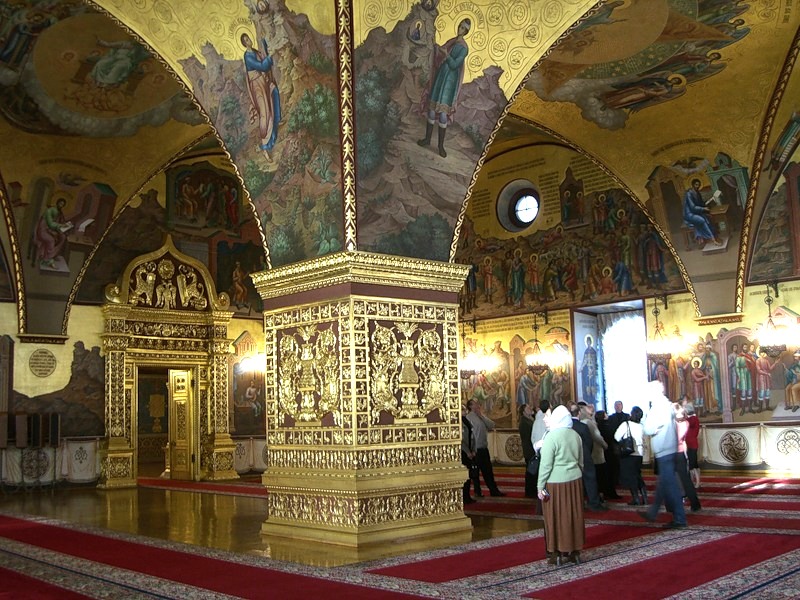 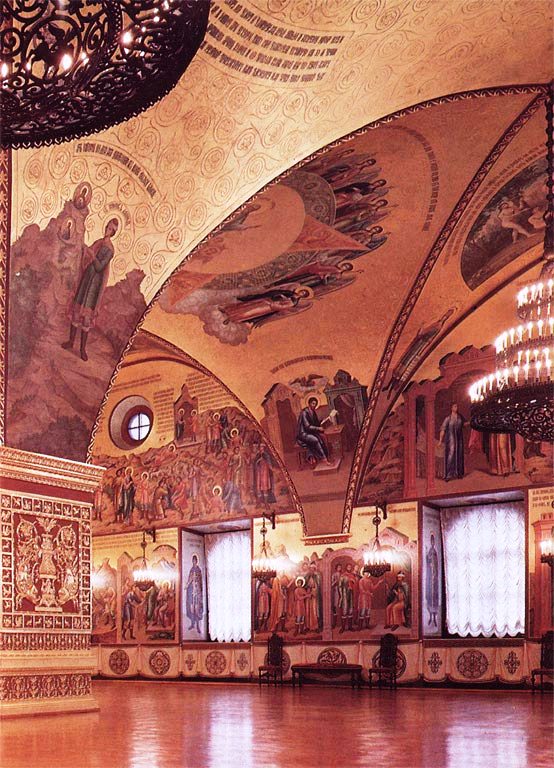 В первом десятилетии 16 века построили Архангельский собор, ставший усыпальницей великих князей и царей
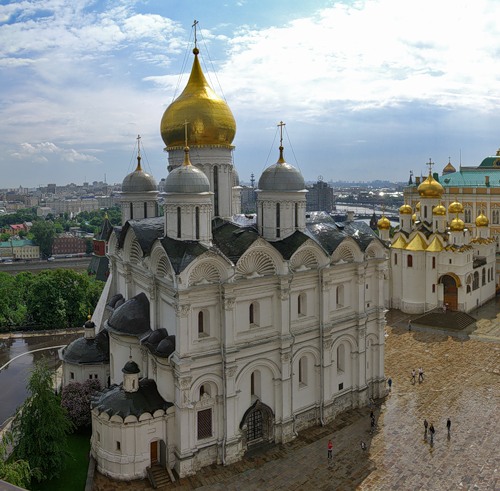 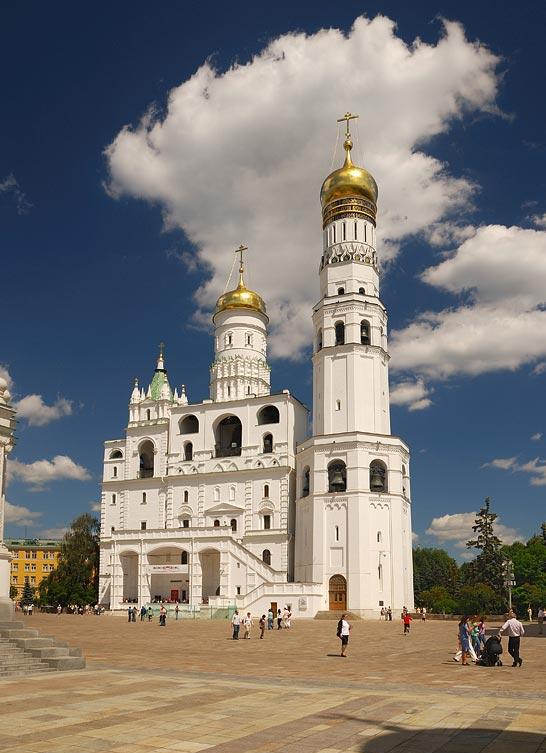 Гордость площади трёх соборов – колокольня Иван Великий, высотой 80 м, в ней находились 34 колокола.
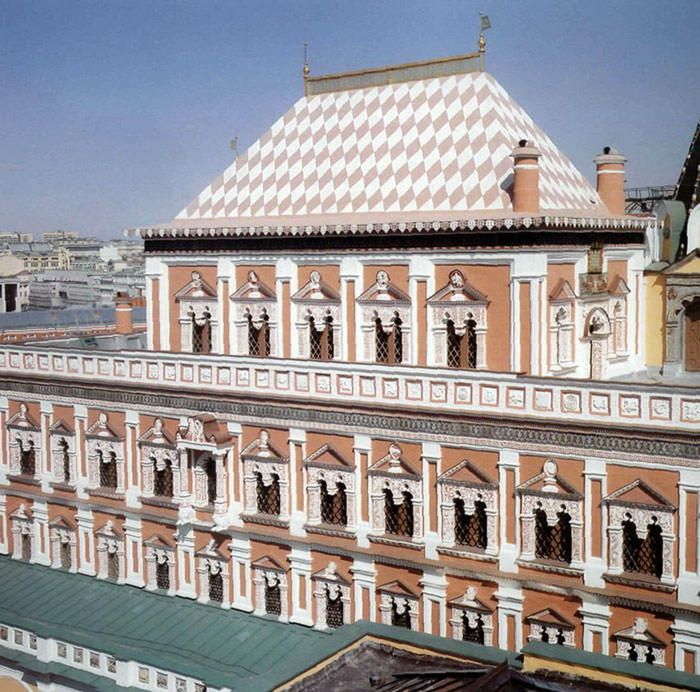 В 18 веке был построен Теремной дворец – жилые палаты царской семьи.
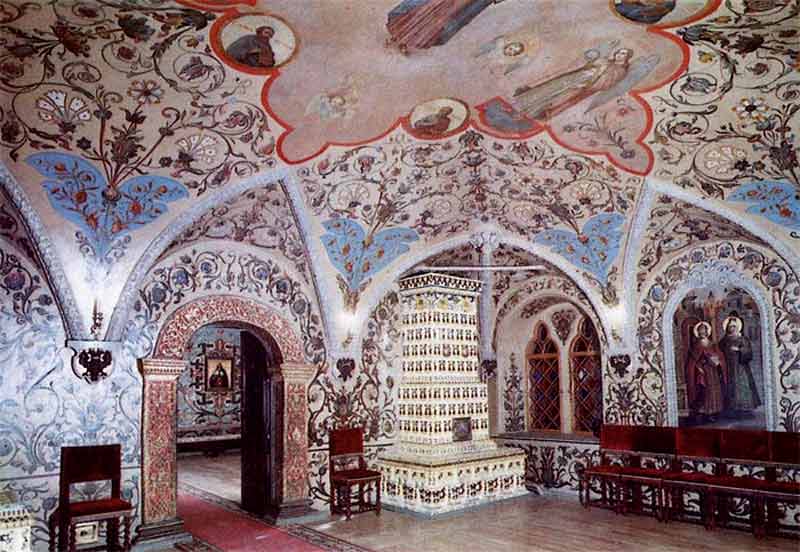 18 век. Построена Оружейная палата – один из старейших музеев нашей страны
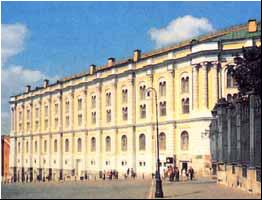 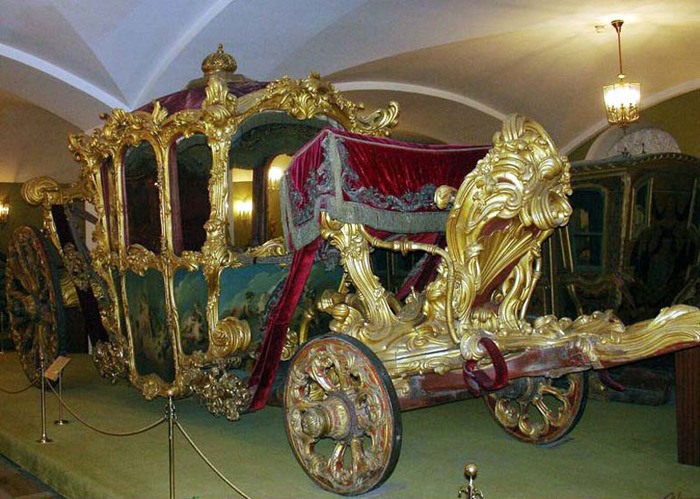 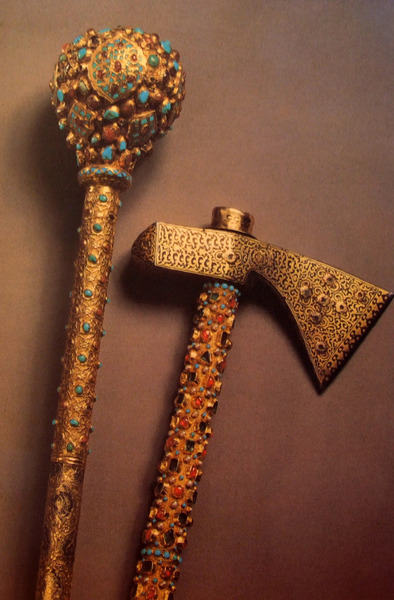 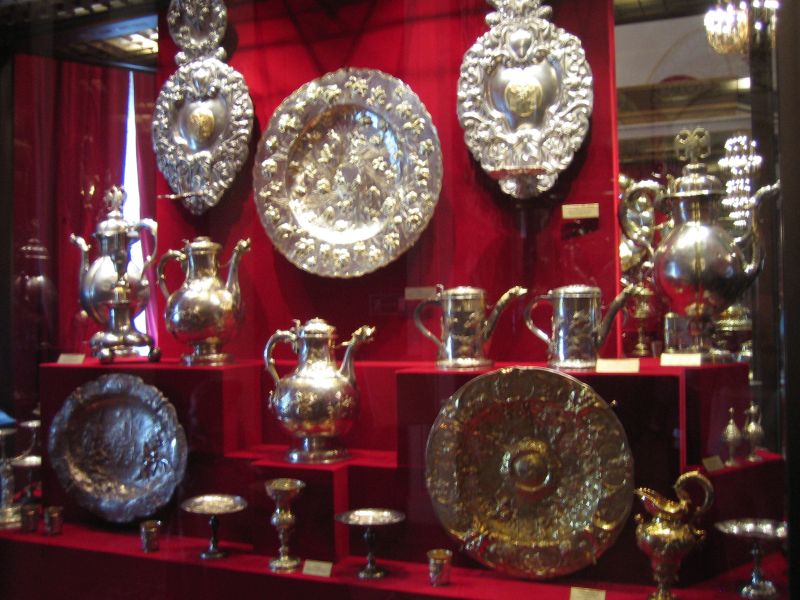 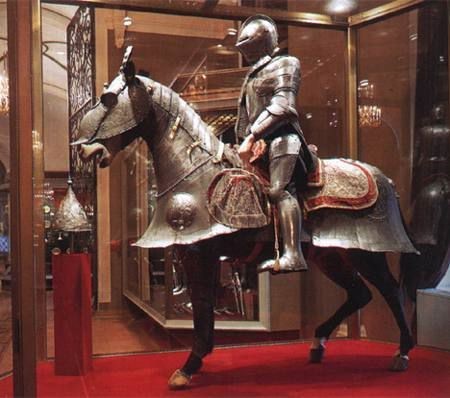 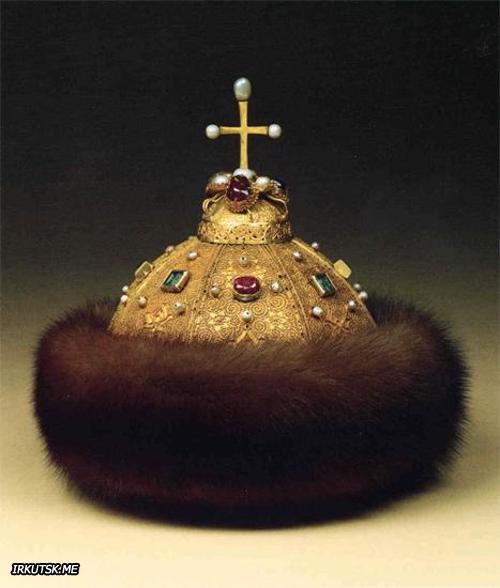 Царь – пушка, 16 век. Вес 40 тонн. 
Предназначалась для стрельбы каменной картечью.
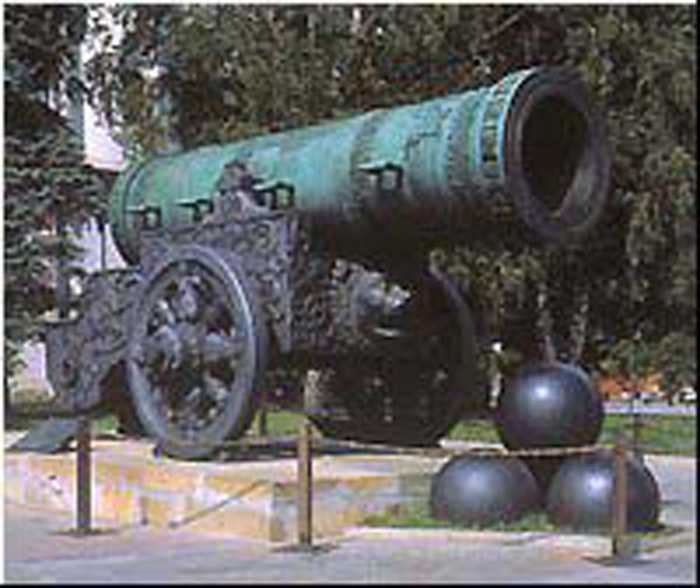 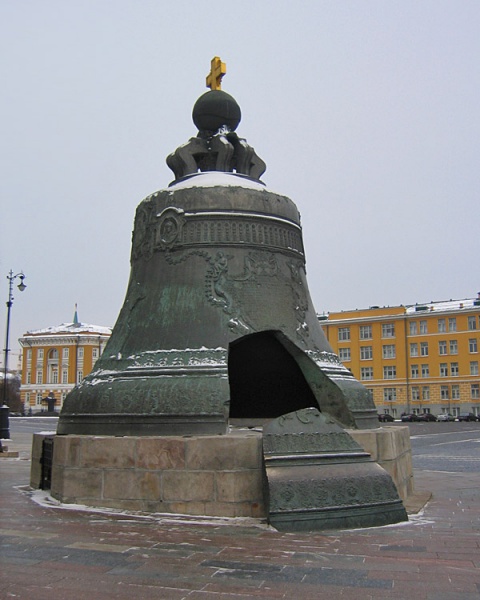 Царь-колокол,
Вес 200 тонн.
Отлил Иван  Моторин
(18 век)
Иван Калита
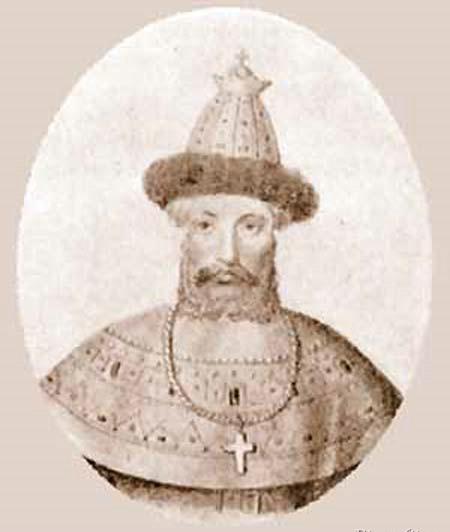 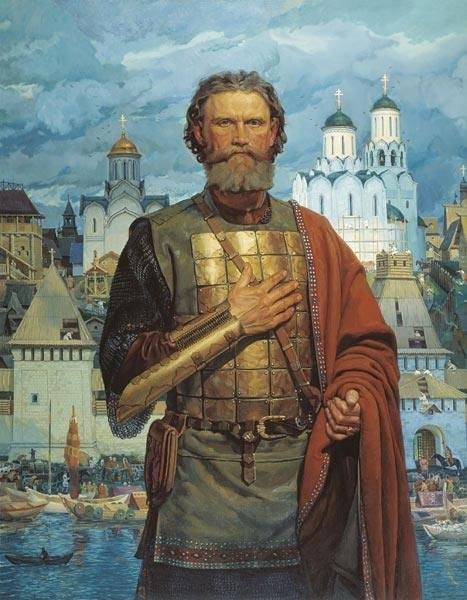 Дмитрий Донской
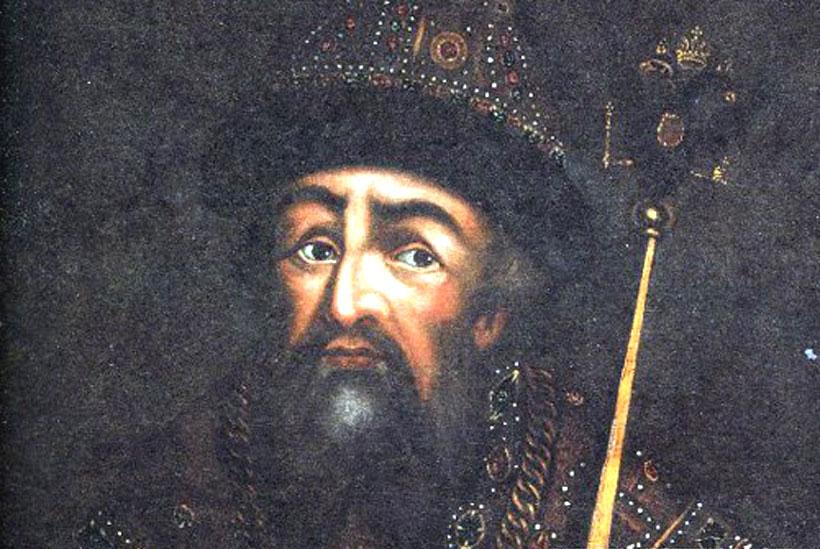 Иван III
Спасибо за внимание!!!